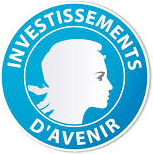 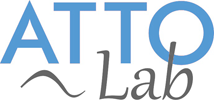 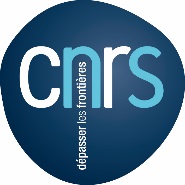 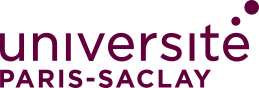 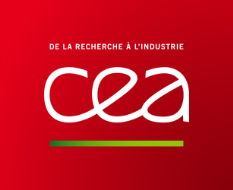 LIDYL/LFP Reaction Dynamics Endstation
Time-resolved relaxation dynamics
of isolated species
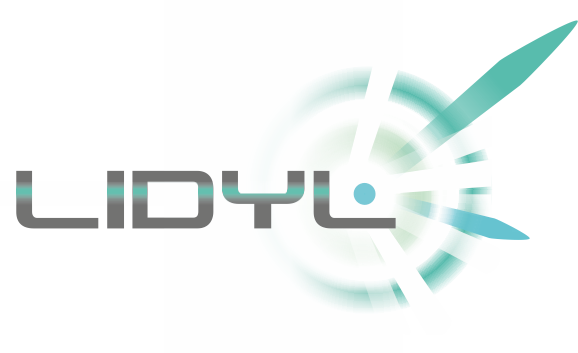 Guillaume Gallician, Anja Röder, Malay Dalui, Barbara Cunha de Miranda, 
Jean-Michel Mestdagh, Lionel Poisson
LIDYL, CEA, CNRS, Université Paris-Saclay, CEA Saclay 91191 Gif-sur-Yvette France.
ATTOLab Users Meeting 2019, November 27th 2019
Scientific Case
Time resolved relaxation dynamics of isolated compounds
Ground State
Ion
Excited State
Probe by ionization
- Cross section efficiency
- PhotoElectron energy
Ground State
neutral
Photorelaxation process
Energy Transfert
ATTOLab Users Meeting 2019, November 27th 2019
Exemples
Relaxation dynamics of photochromic molecules
Vibronic relaxation
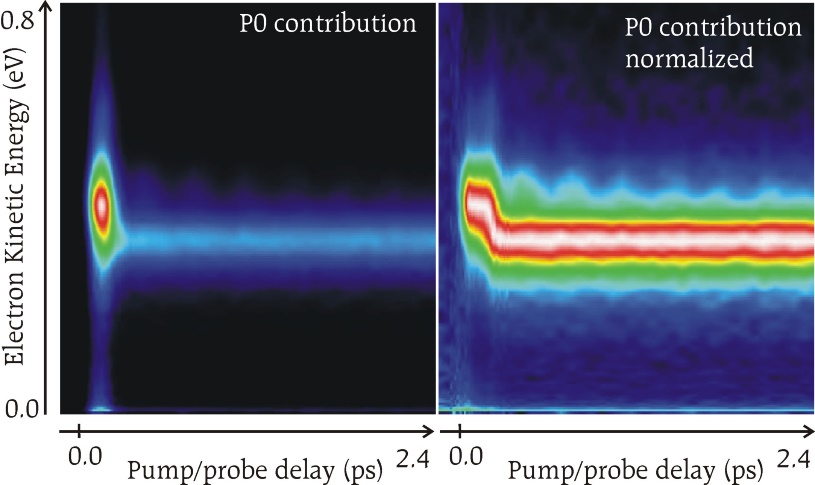 + Talk from Pr. Ingo Fischer
Solvation dynamics
Relaxation dynamics of clusters
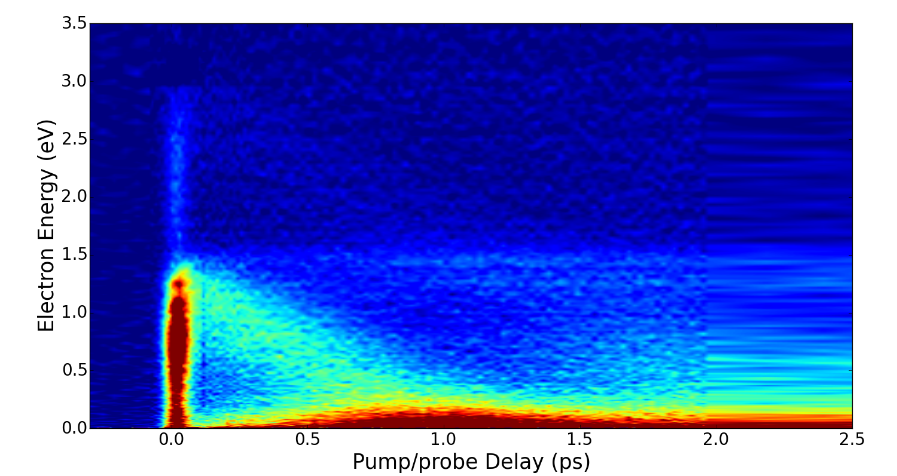 Phys.  Chem.  Chem.  Phys. 2018, 20, 11206.	Phys.  Chem.  Chem.  Phys. 2014, 16, 516.
Phys.  Chem.  Chem.  Phys. 2014, 16, 22262.	J. Phys. Chem. A 2010, 114, 3313.
ATTOLab Users Meeting 2019, November 27th 2019
Upgrade of the Endstation
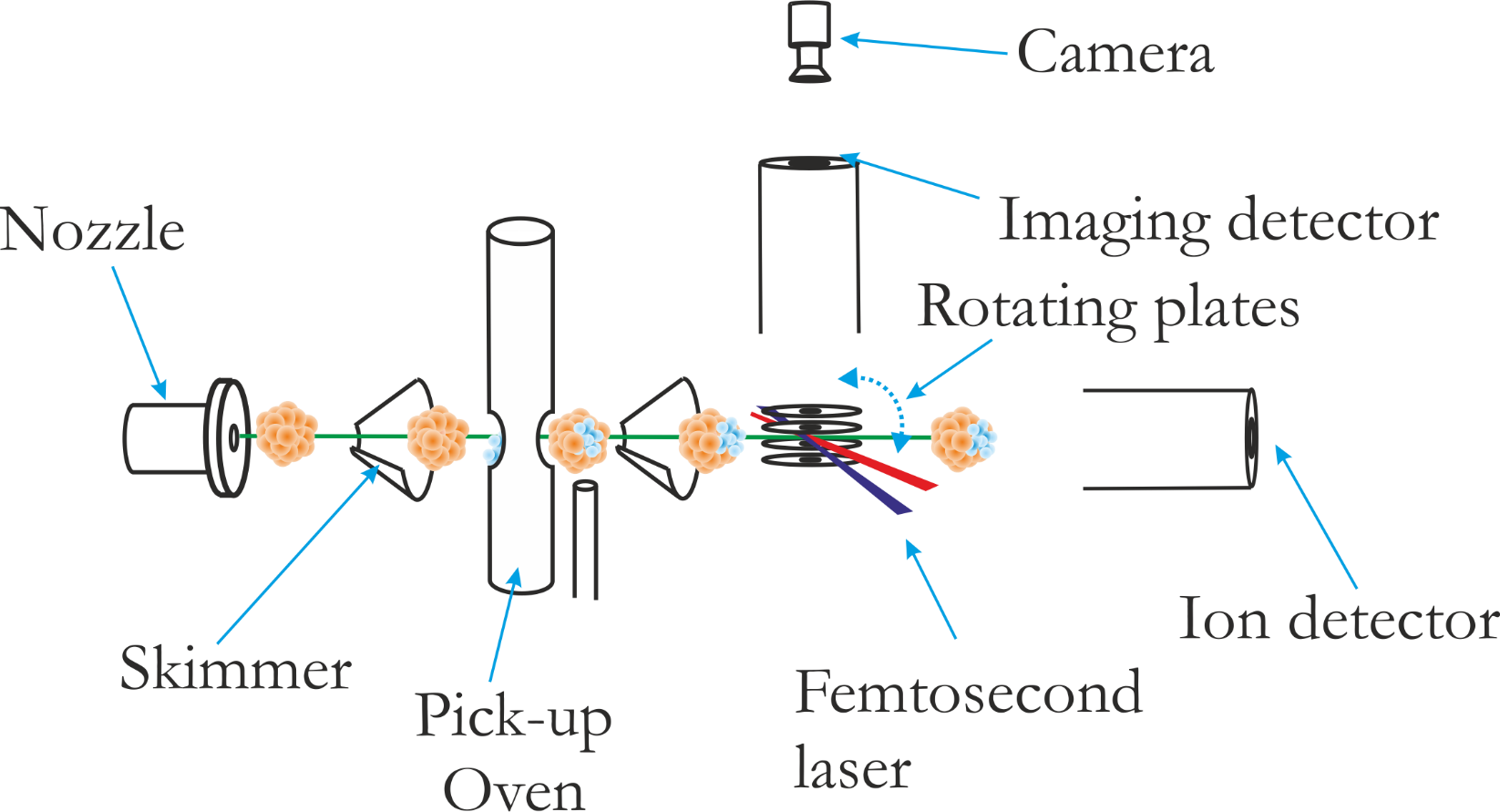 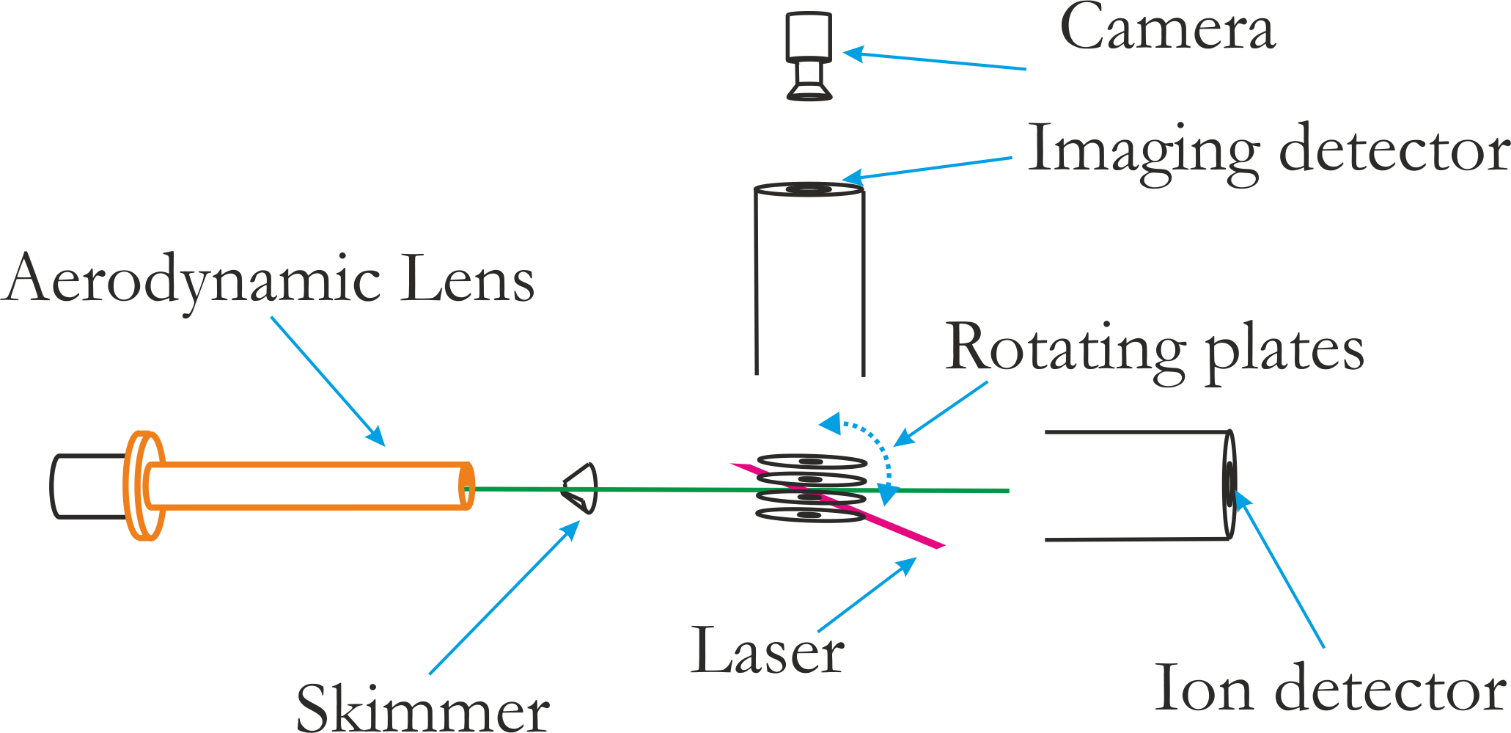 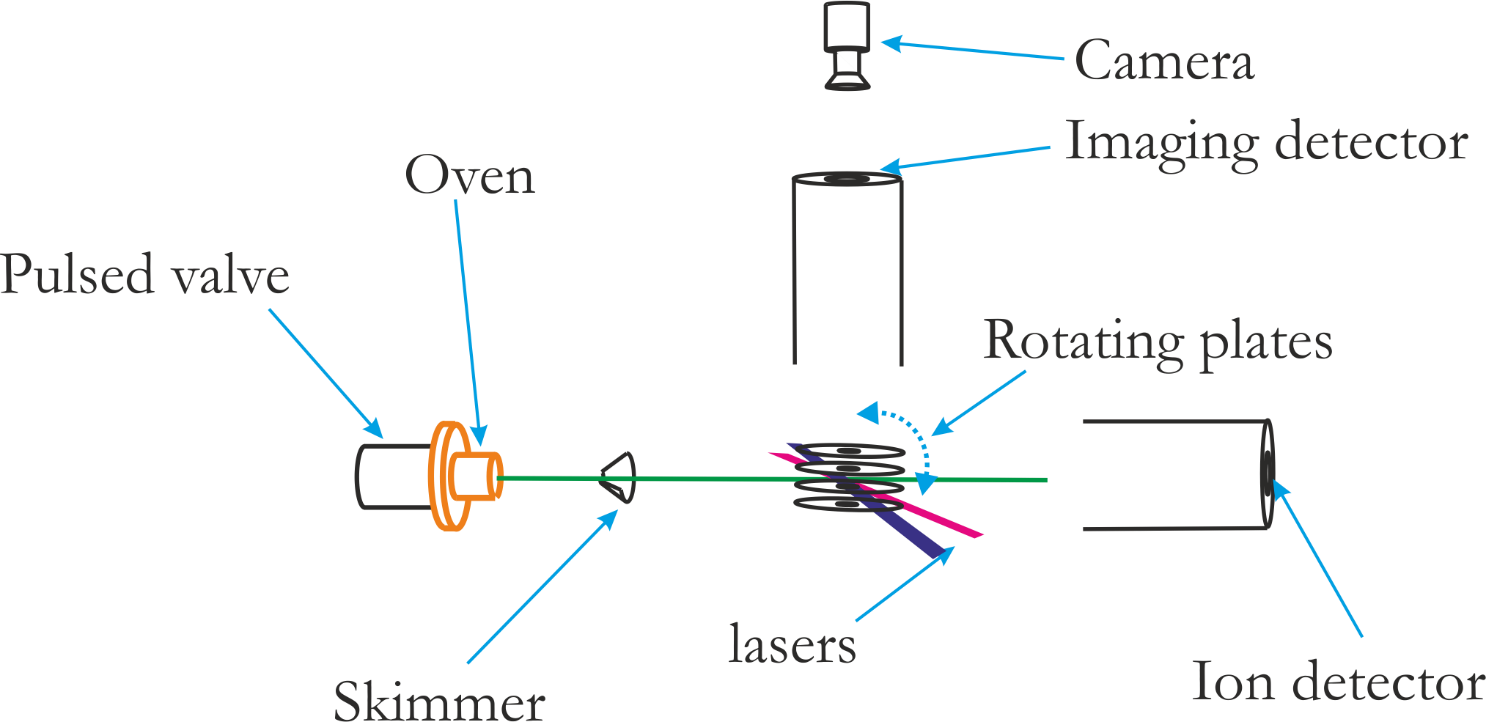 Upgrade of mirors (2’’)
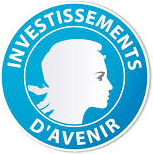 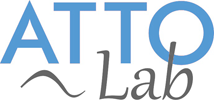 Upgrade of the detection chain (sensitivity and repetition rate)
Upgrade of the source (repetition rate)
Upgrade to the ATTOLab standard of the pumping system & cleaning
ATTOLab Users Meeting 2019, November 27th 2019
Possible Experiments
Improved repetition rate
Isolated Nanoparticles
Clusters
Low density molecular beam
Larger number of parameters to tune
+ Stability
Better Signal/Noise
Wavepacket motions
+ Wavelenght tunability
+ Pulse duration
Larger panel of molecular systems
Ionization dynamics
Wavelenght dependant reactivity
Lower Valence Ionization with HHG
ATTOLab Users Meeting 2019, November 27th 2019
Commissioning
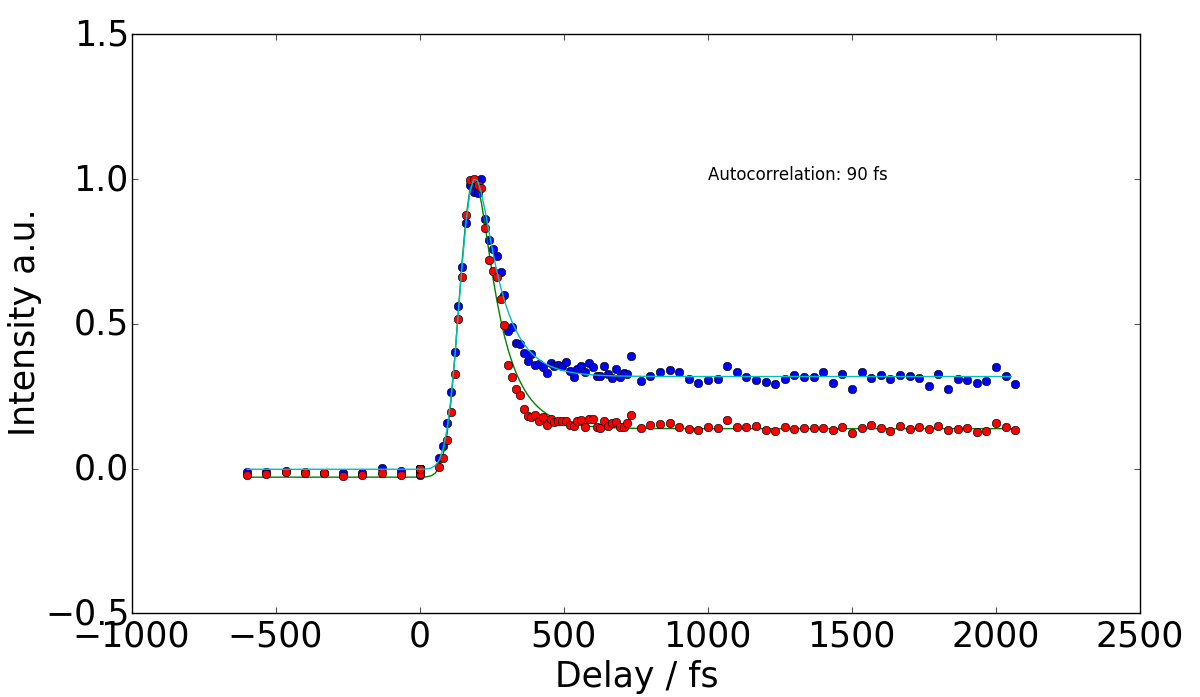 Pump/probe experiment
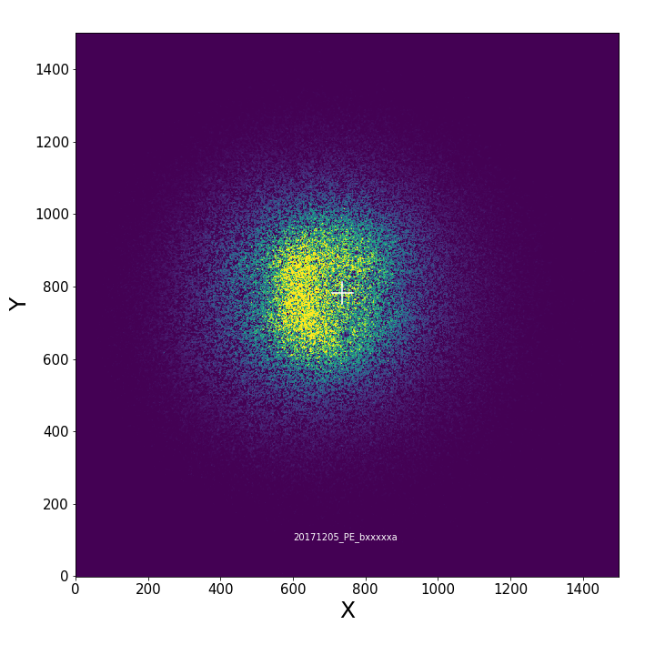 Nanoparticle Photoionization (nanofocusing)
First LASERLAB run with the group of Pr. Ingo Fischer
ATTOLab Users Meeting 2019, November 27th 2019